5か  しょうめい
しゅつエジプトき 3しょう 18せつ
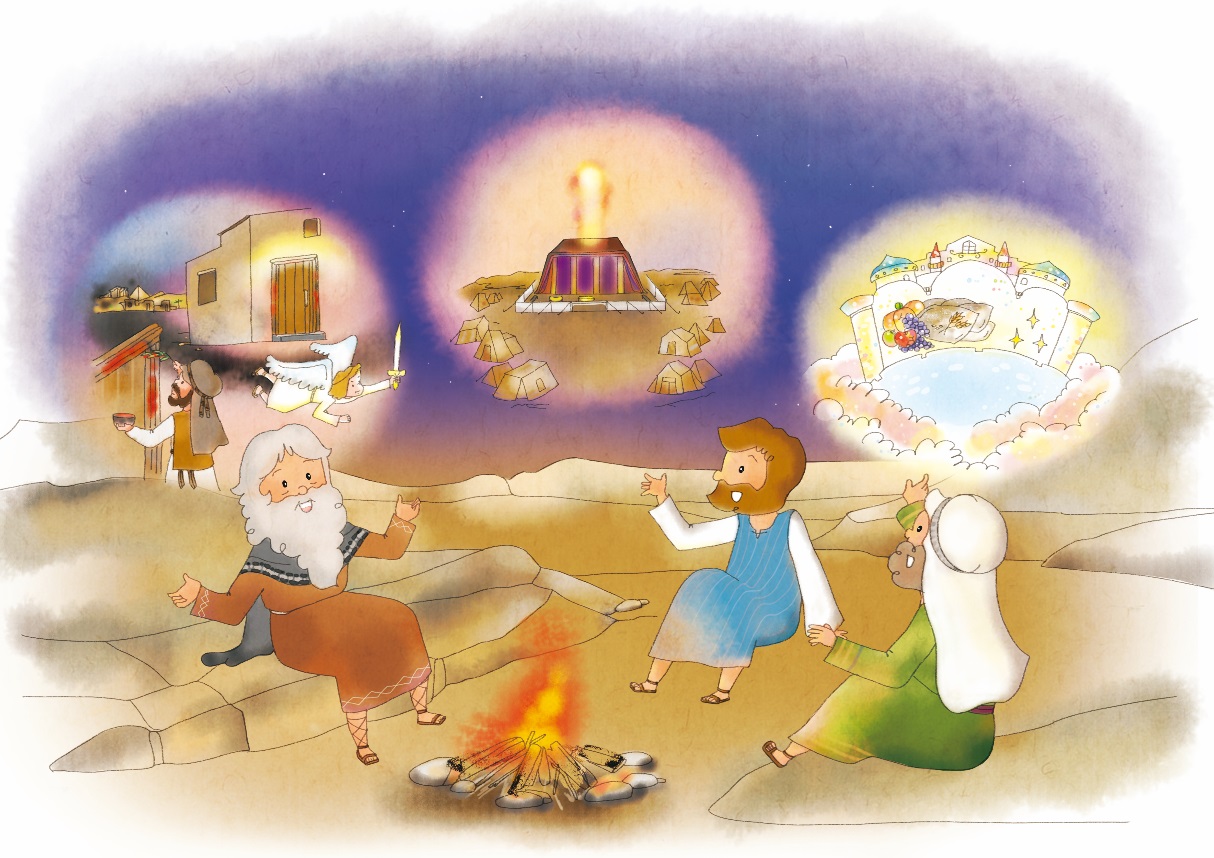 しゅつエジプトき 3しょう 18せつ

かれらは　あなたの　こえに　ききしたがおう。
あなたは　イスラエルの　ちょうろうたちと　
いっしょに　エジプトの　おうの　ところに　いき、
かれに『ヘブルじんの　かみ、しゅが　
わたしたちと　おあいになりました。
どうか　いま、わたしたちに　あらのへ　
みっかの　みちのりの　たびを　させ、
わたしたちのかみ、しゅに　いけにえを　
ささげさせて　ください』と　いえ。
でんどうしゃ　くんれん– RT 7にん
ボス  - グループあらそい
リーダー – わたしたちで
でんどうしゃくんれん – せかいふくいんかの　しゅじんこう
ほかの　ひとの　いけんと
まちがった　いけんも
きかなければ　なりません
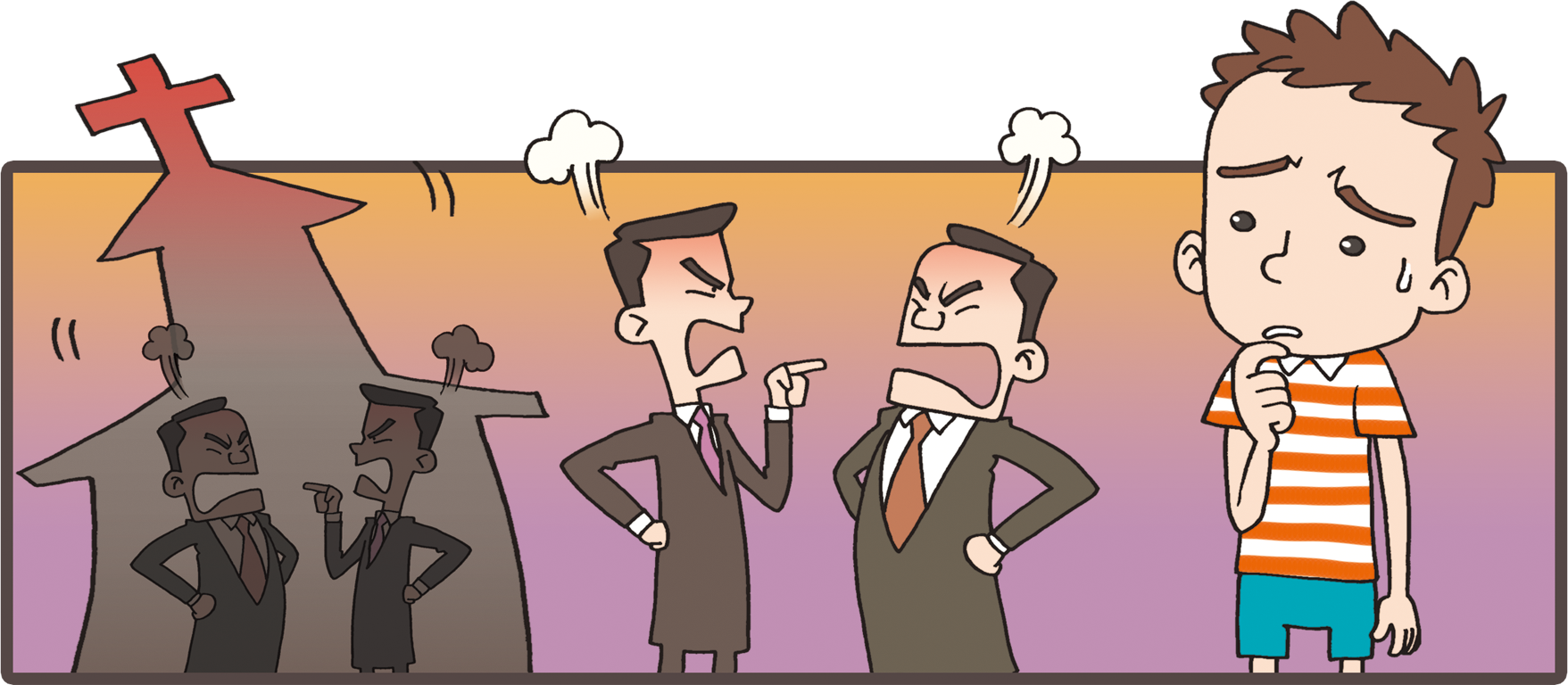 れいせいくんれん – まことの　せいこう
おかねが　さいこう!!
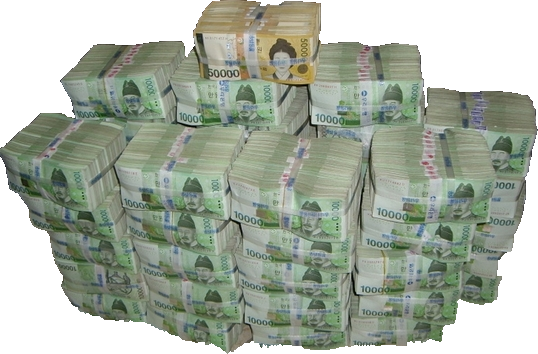 C
わたしの　ふくいん
Covenant
V
わたしに　ある　じだいの　もんだい、
わたしが　はっけんした　
せかいふくいんか
Vision
D
わたしも、わたしが、
わたしだけが　できる　こと
Dream
I
Image
みことばと　いのりで　
そうぞうしよう
P
わたしの　たちばで　できる　しんこうの　じっせん
Practice
レムナントは　せいかくな　しょうめいを　
　　うけました
３つのまつり 
– すぎこしの　まつり、ごじゅんせつ、しゅうかくさい
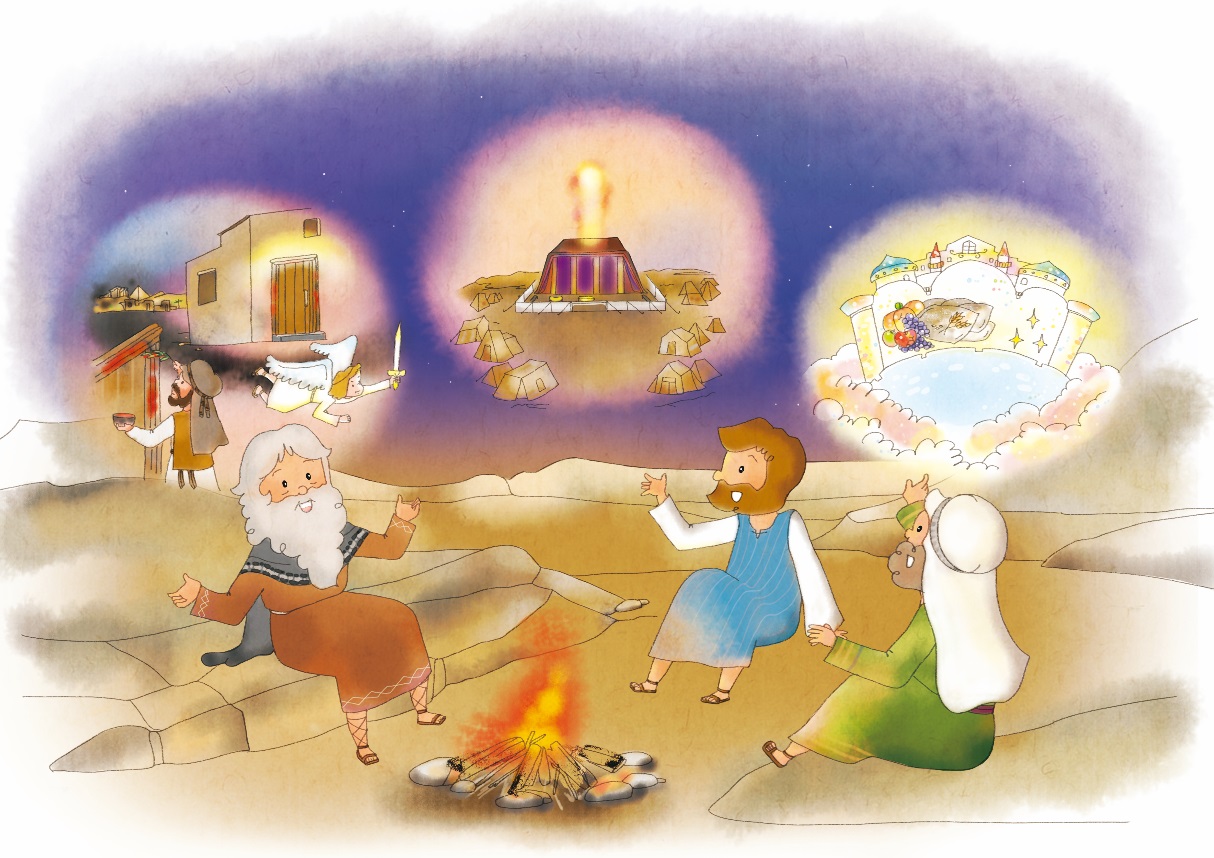 レムナントは　せいかくな　しょうめいを　
　　うけました
ふくいん 
　　– ただキリスト、かみのくに、せいれいのみたし
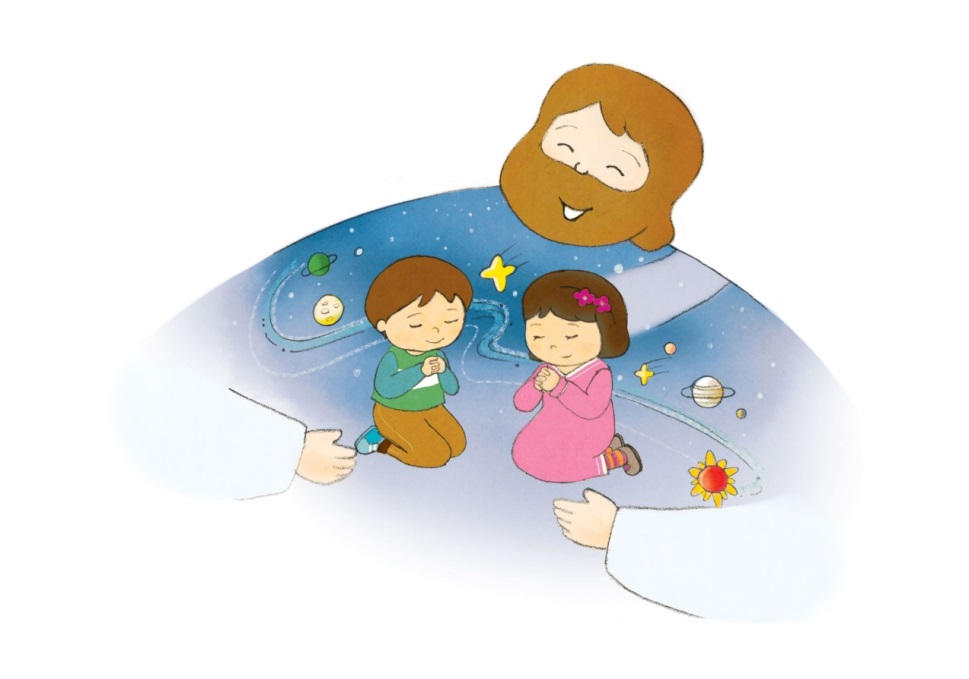 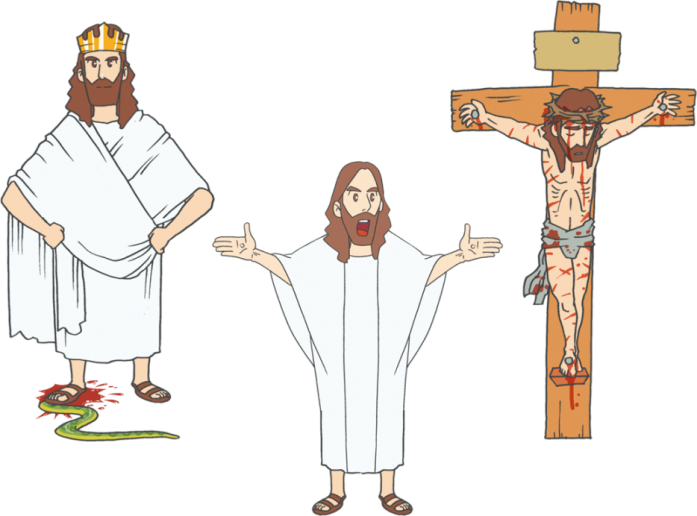 レムナントは　せいかくな　しょうめいを　
　　うけました
てんめいを　さとった　もの
ヨセフ
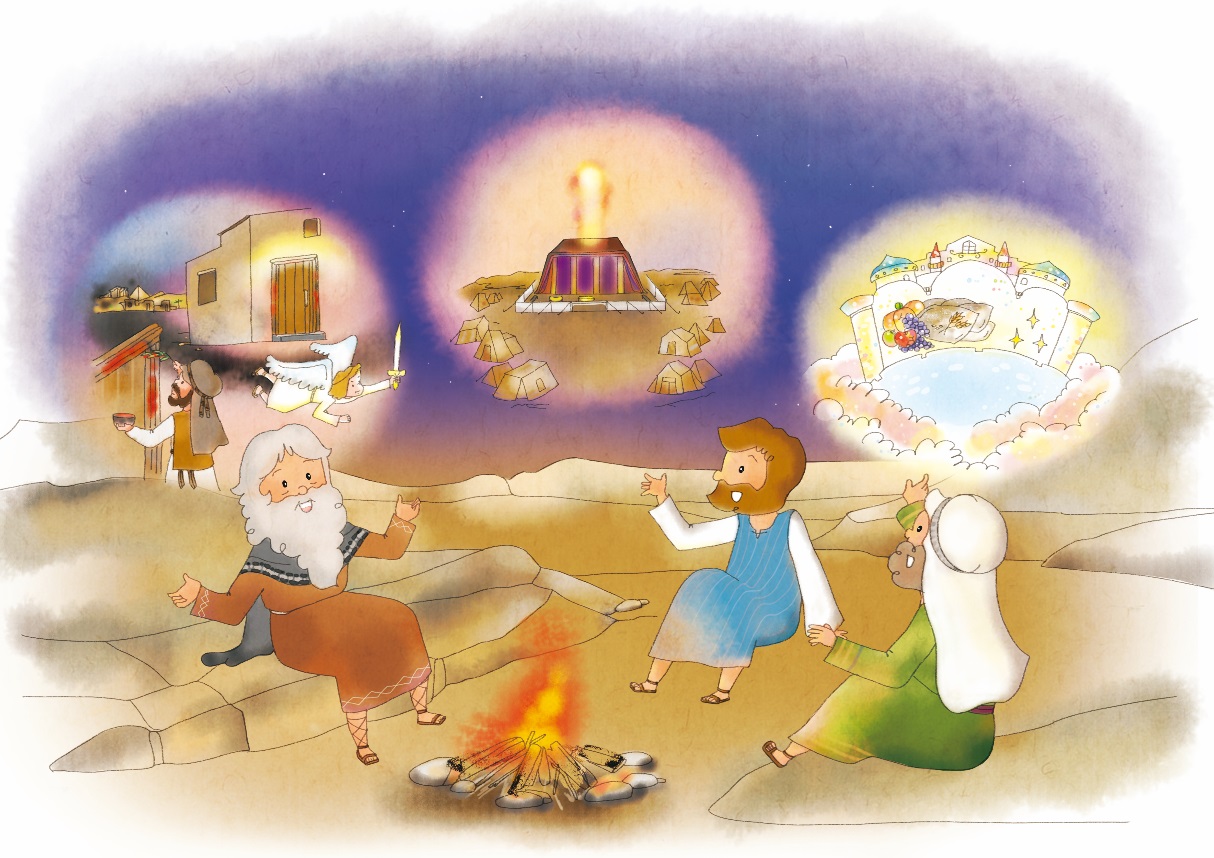 パウロ
モーセ
イザヤ
サムエル
エリヤ
エリシャ
ダビデ
2. しょうめいの　じこくひょうを　しるべきです
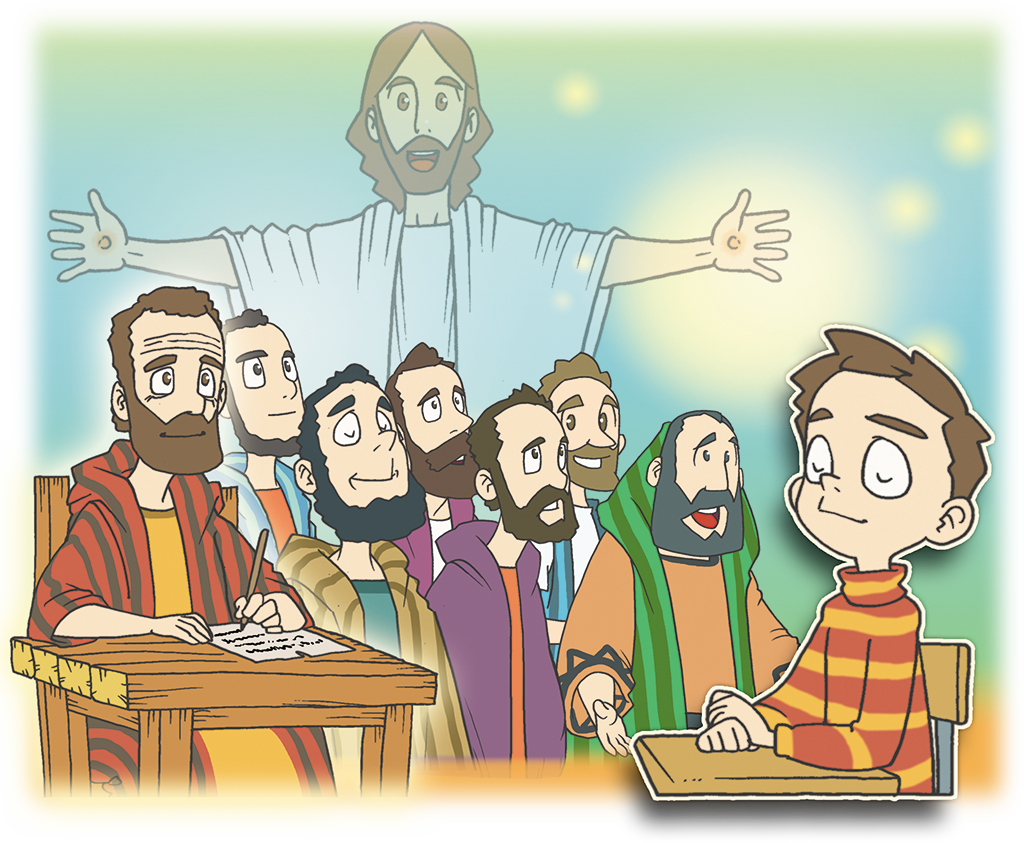 3. しょうめいの　しせいを　そなえましょう
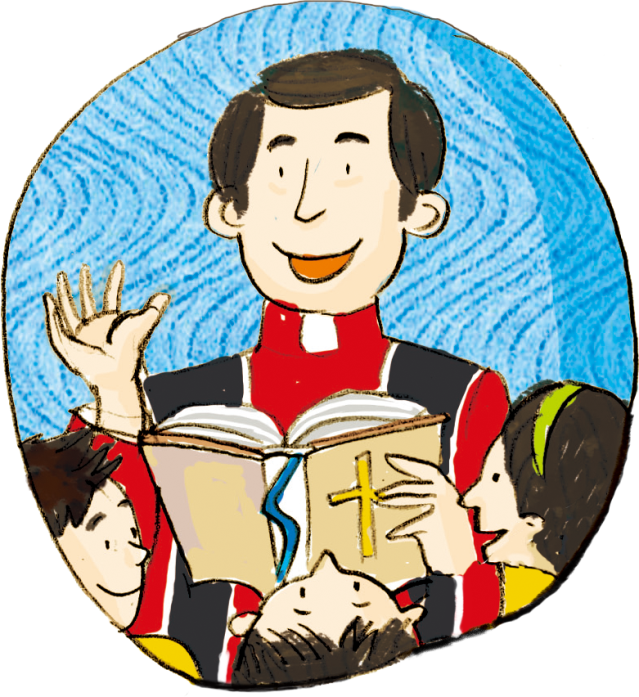 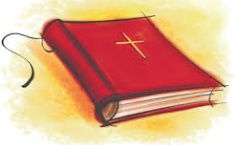 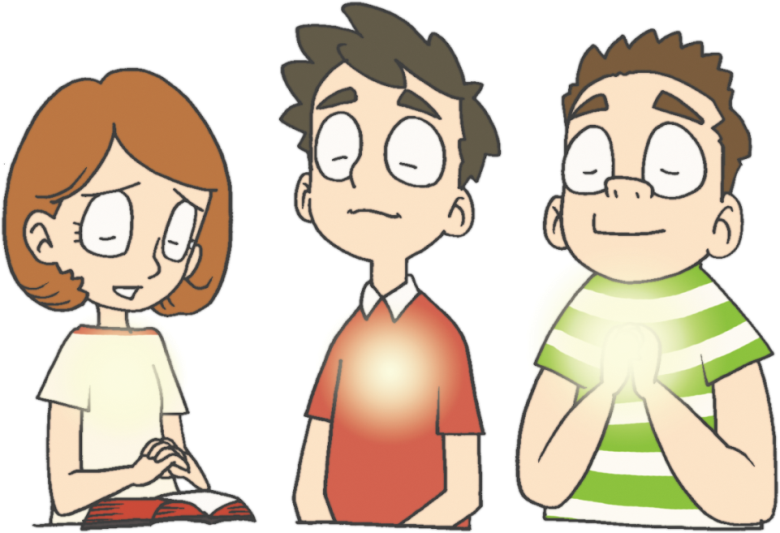 전도자 훈련 – RT 7명
れいてき　
しゅうちゅう　じかん
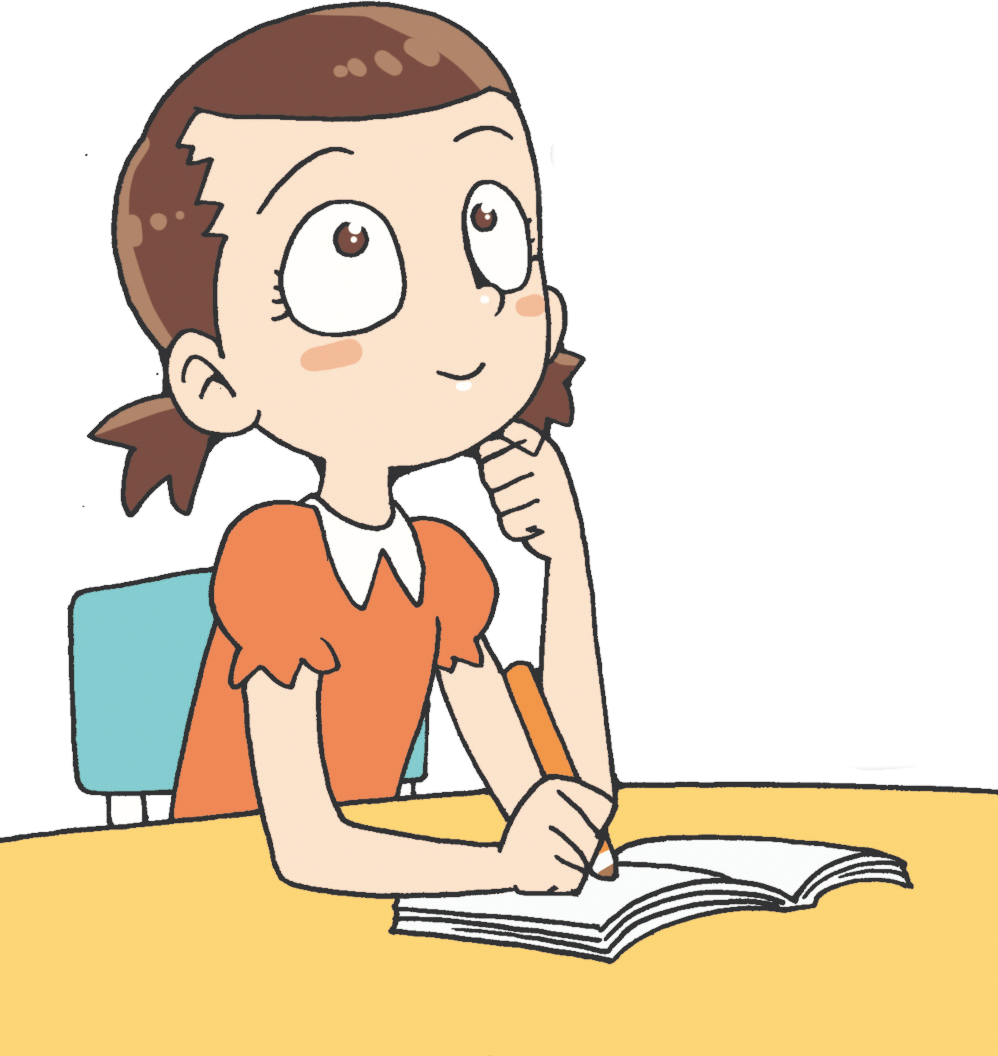 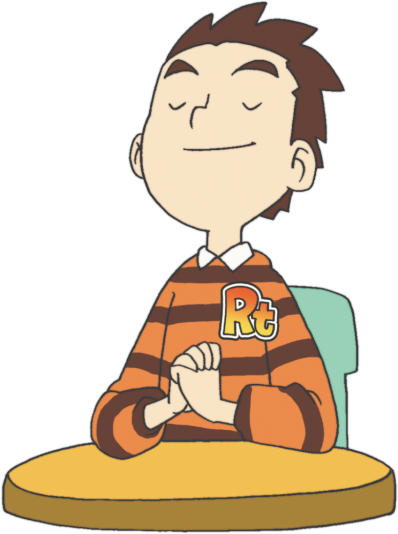 れいてき　サミット
べんきょう
タラントはっけん
し
し
フォ
ラム
て
こく
いん
ー
よう
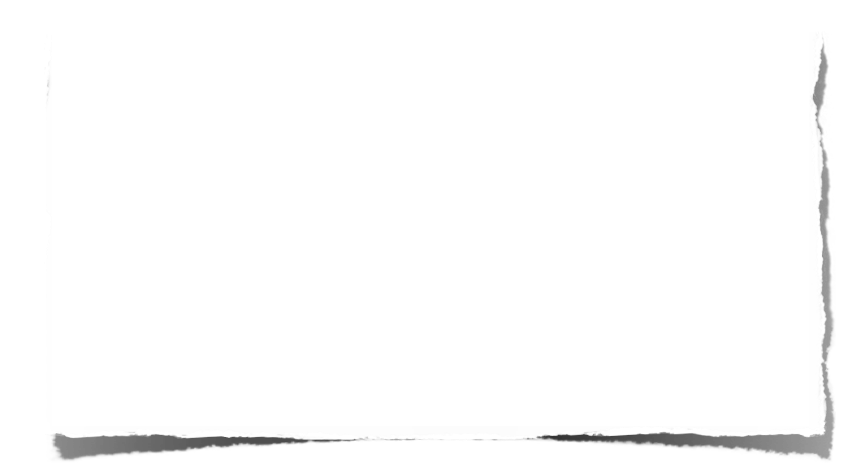 みことばの　なかで　いちばん　こころに　
のこった　ことを フォーラムしよう
しょうめい　について　フォーラムしよう
こんしゅう　じっせんすることに　ついて　
フォーラムしよう